Mon rallye lecture
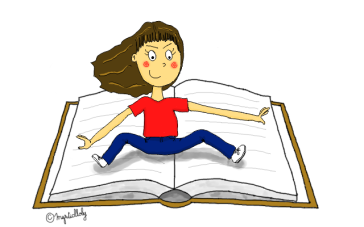 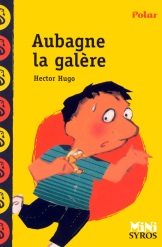 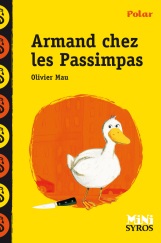 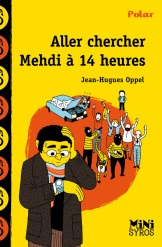 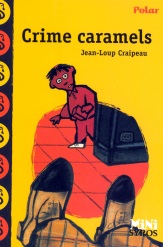 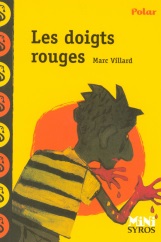 collection
« mini syros polar »
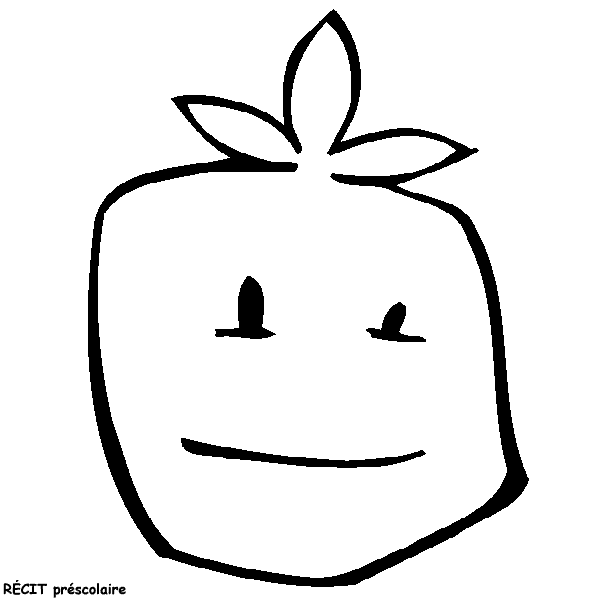 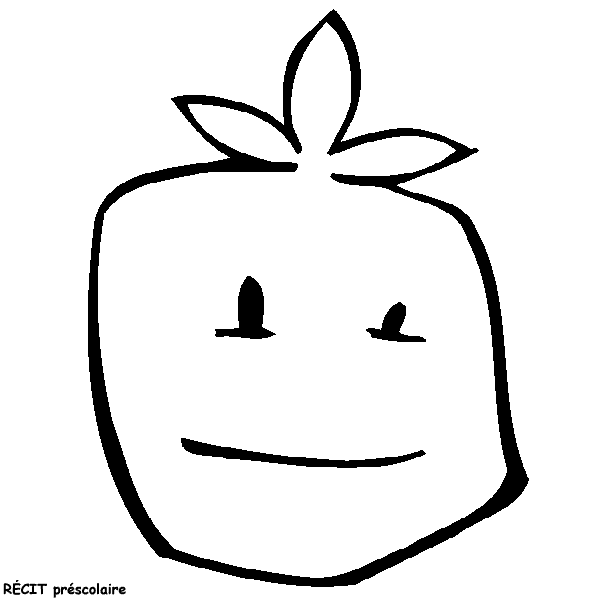 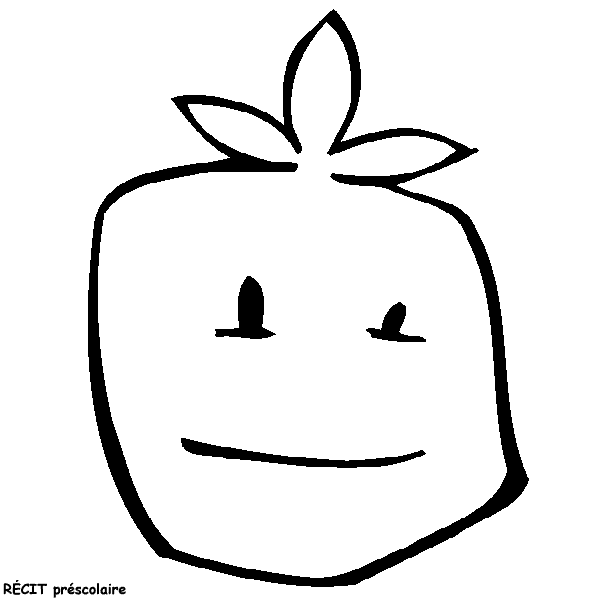 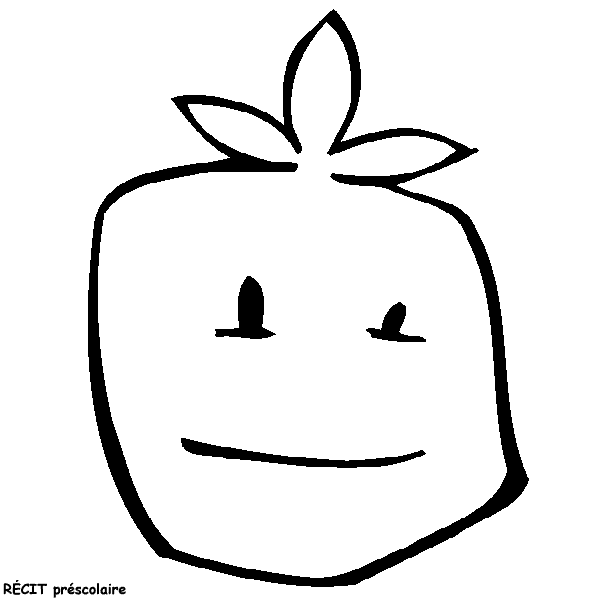 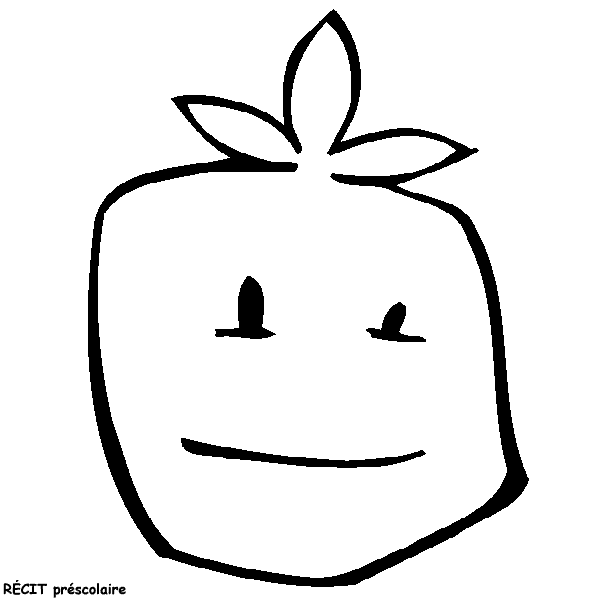 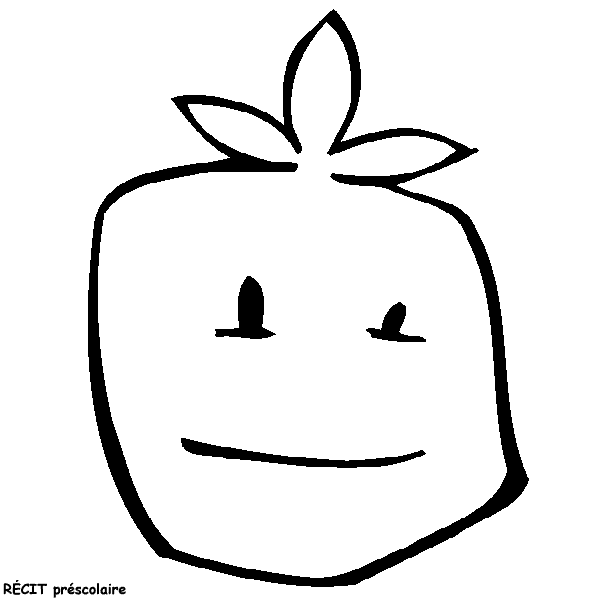 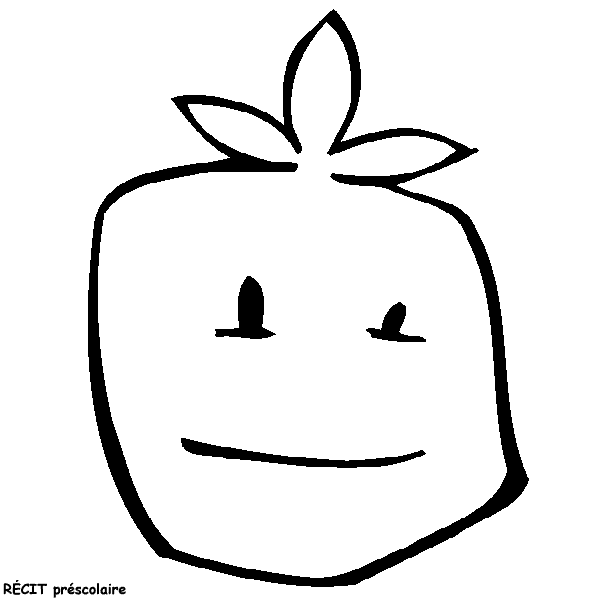 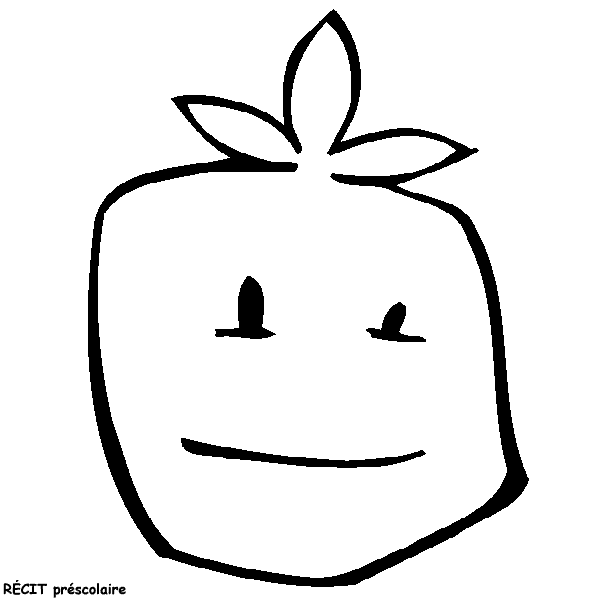 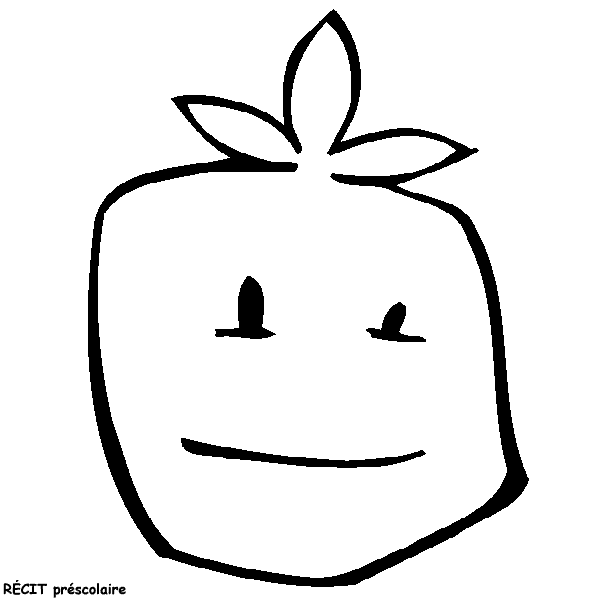 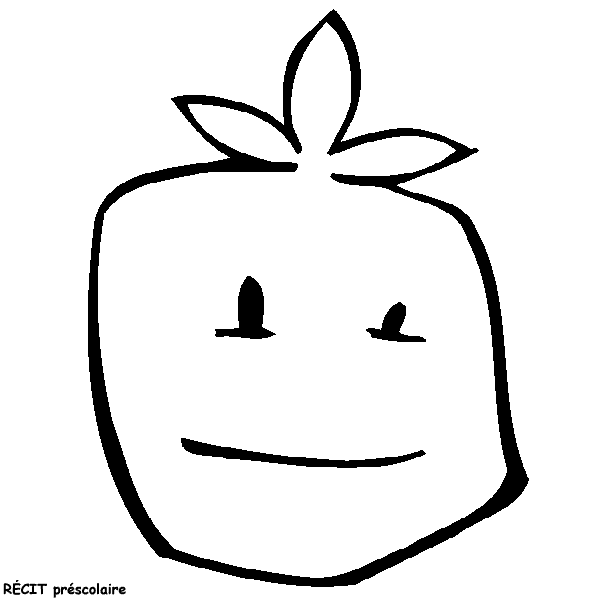 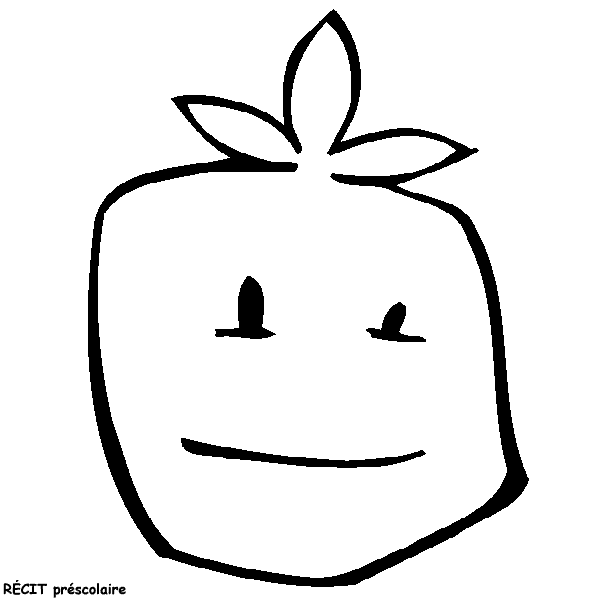 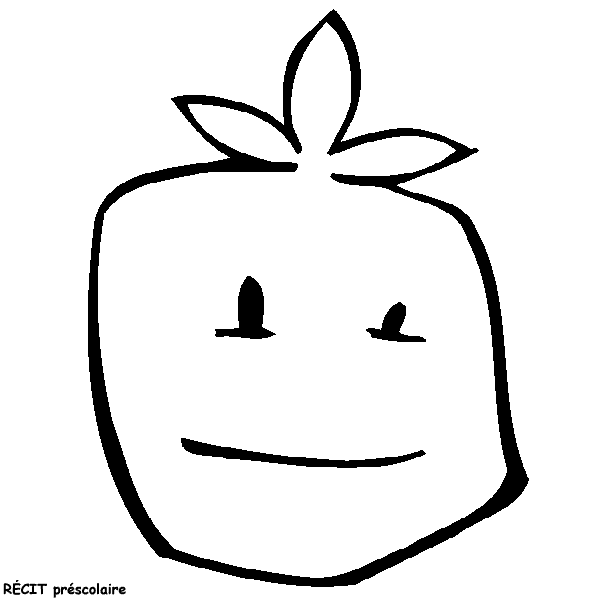 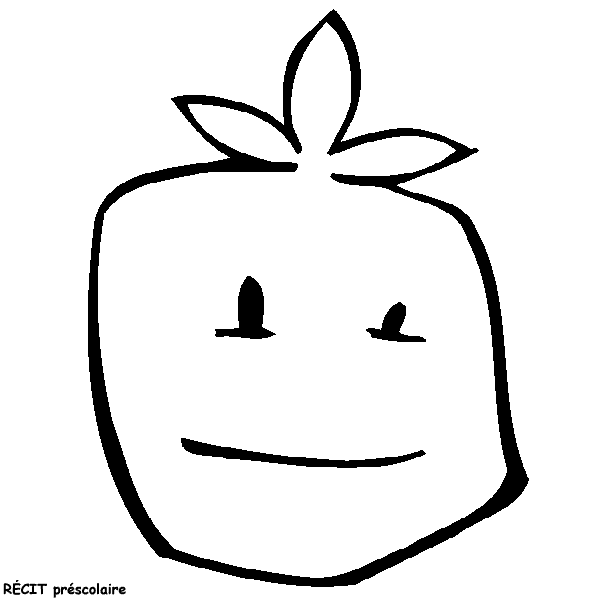 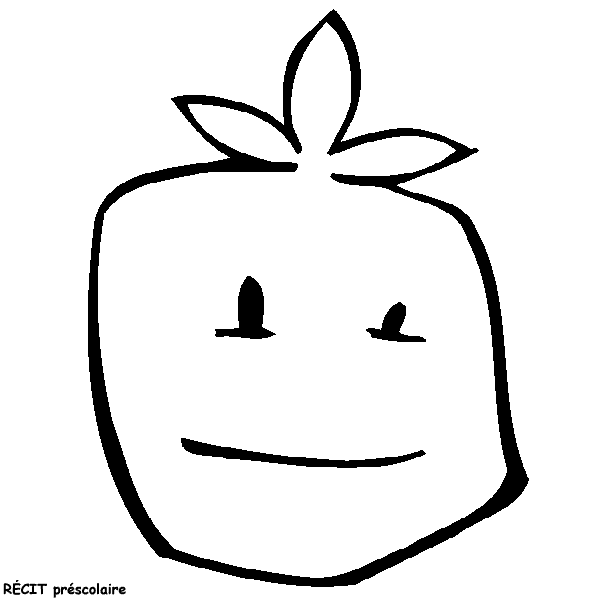 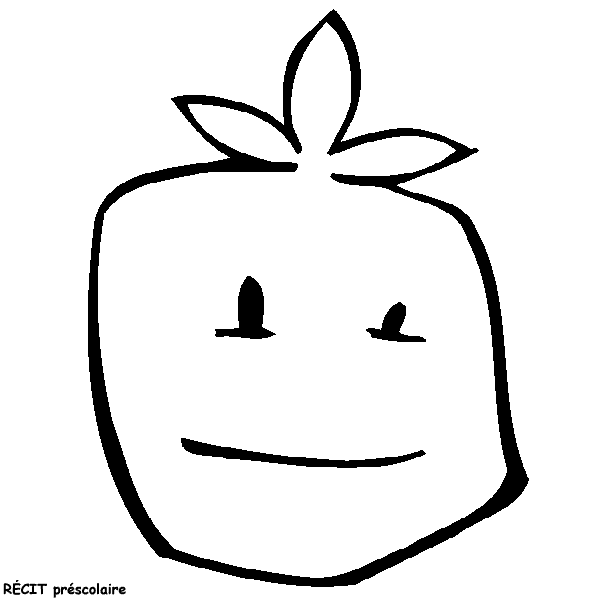 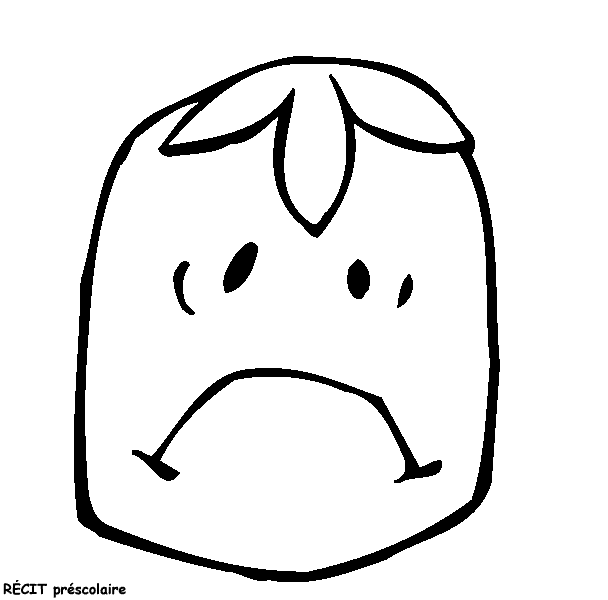 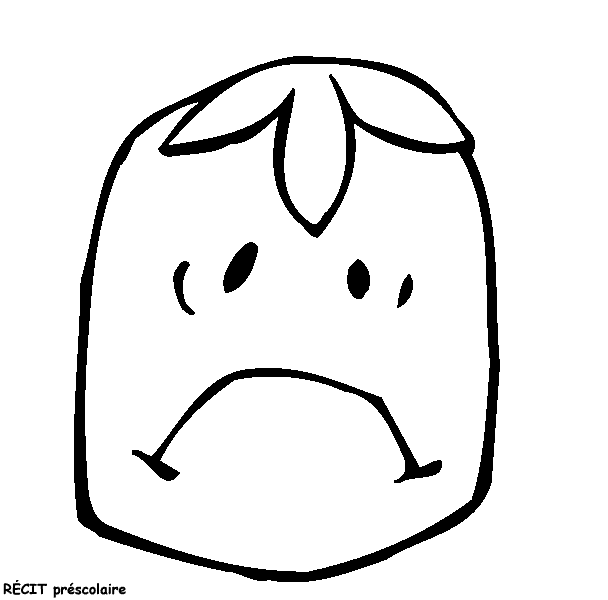 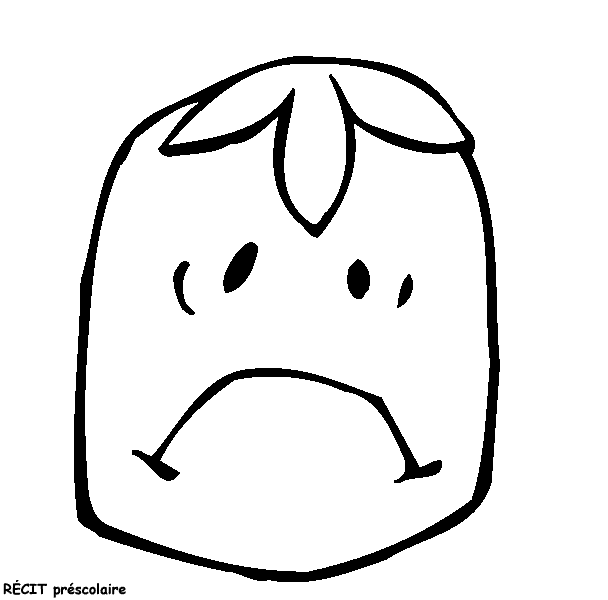 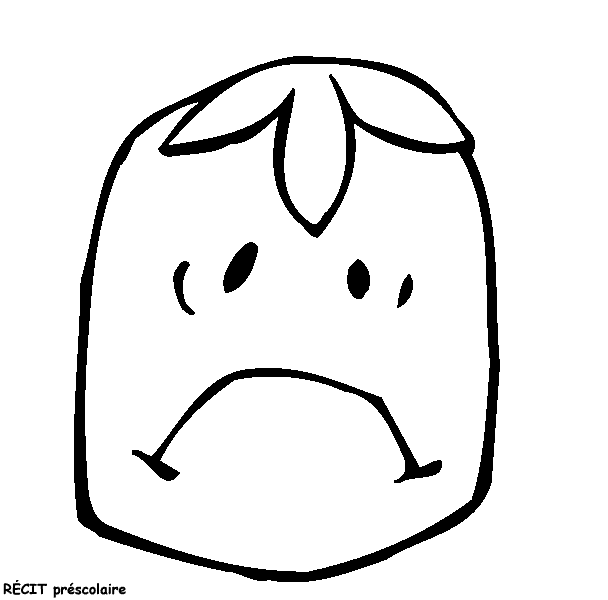 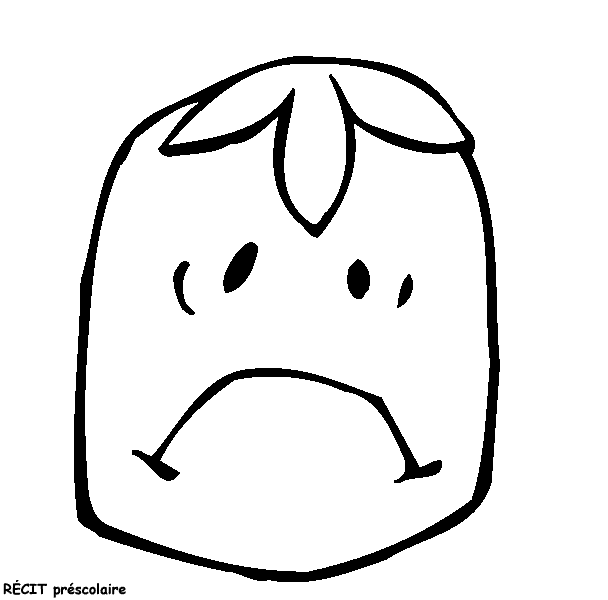 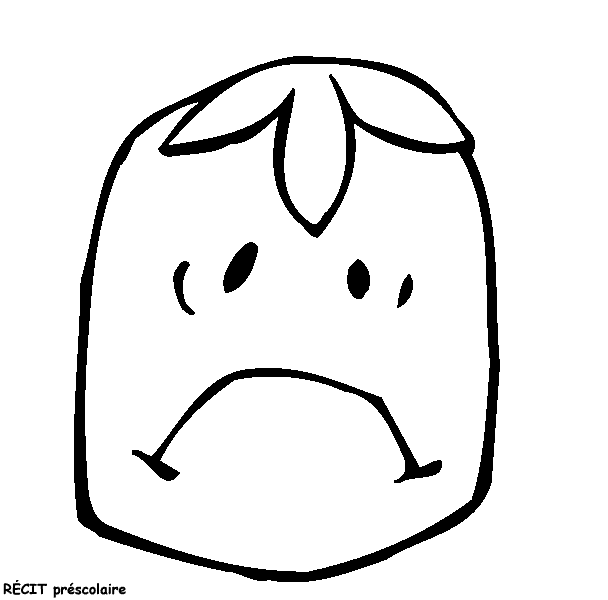 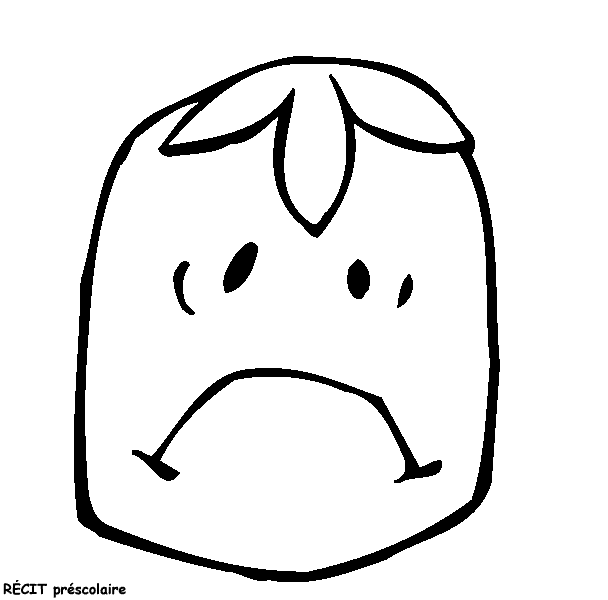 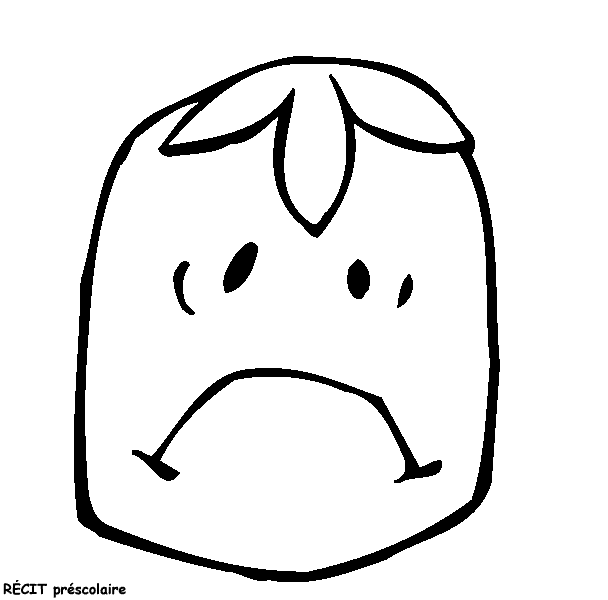 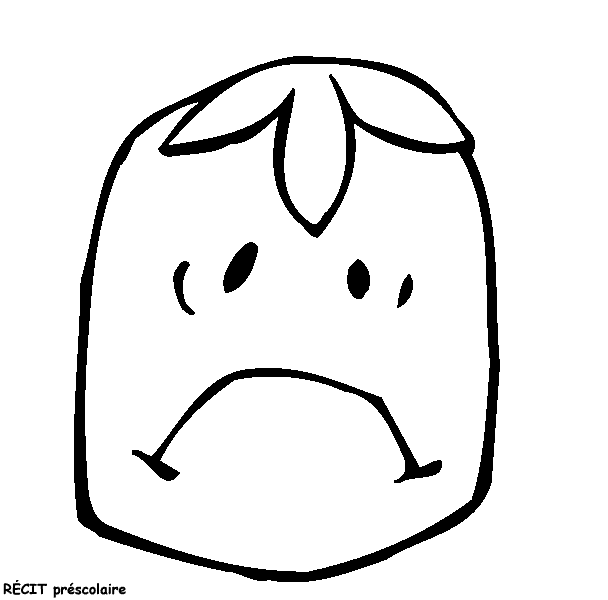 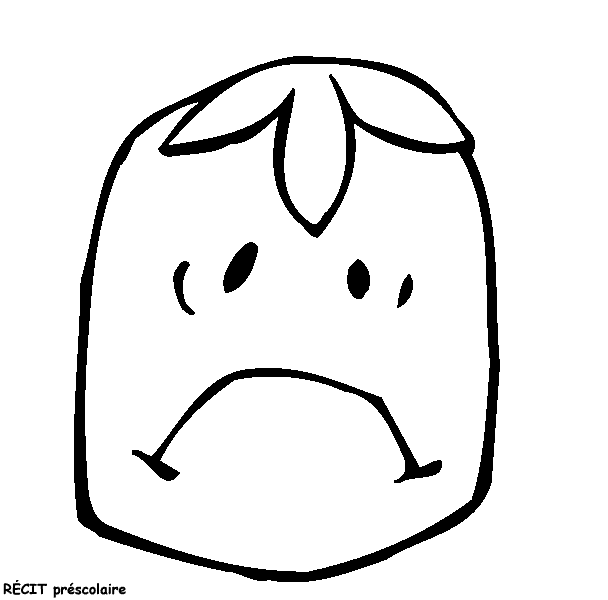 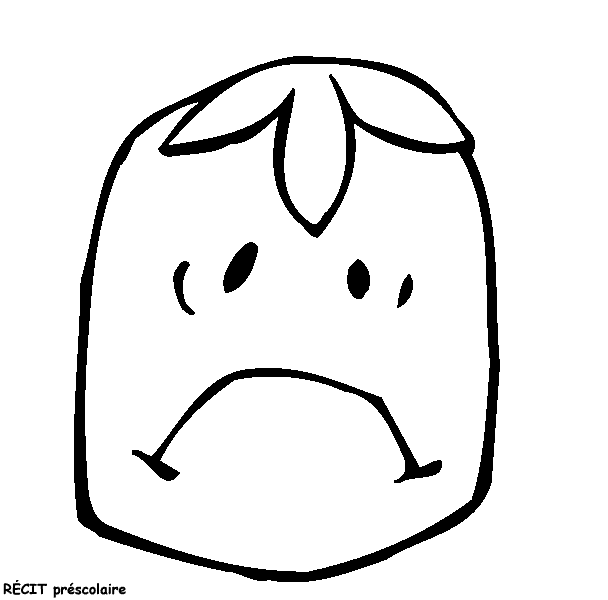 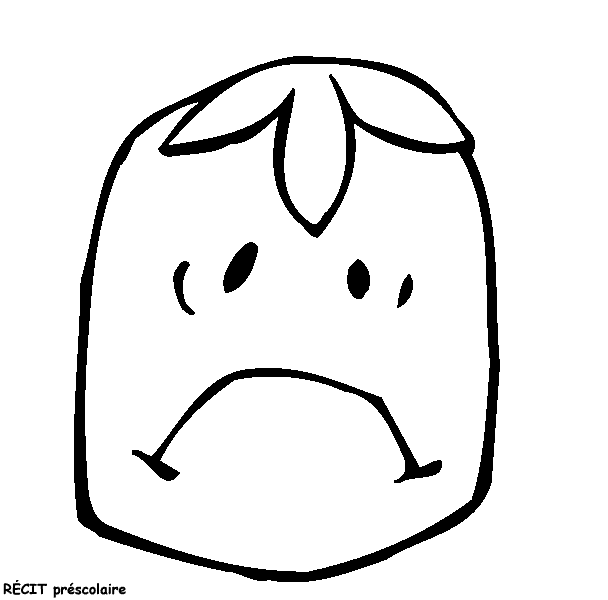 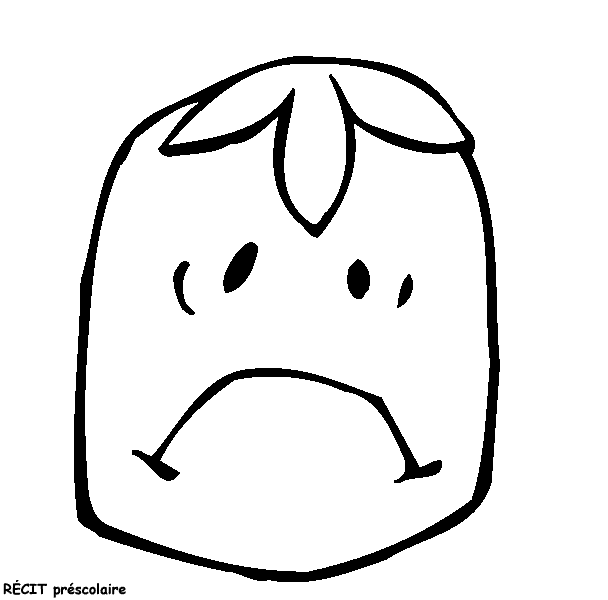 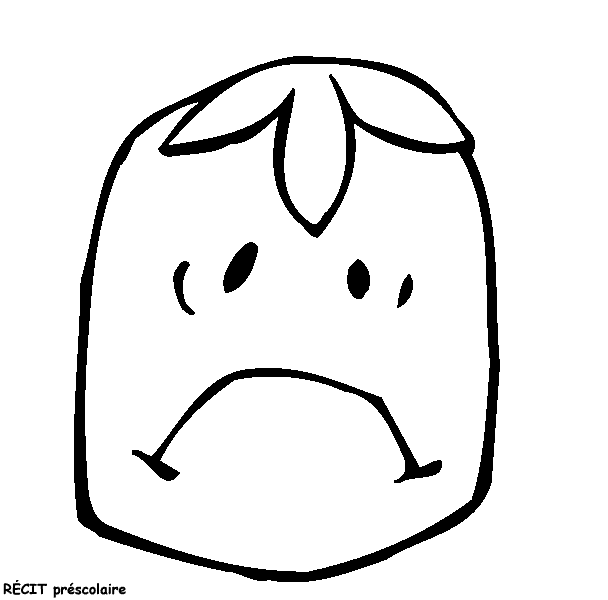 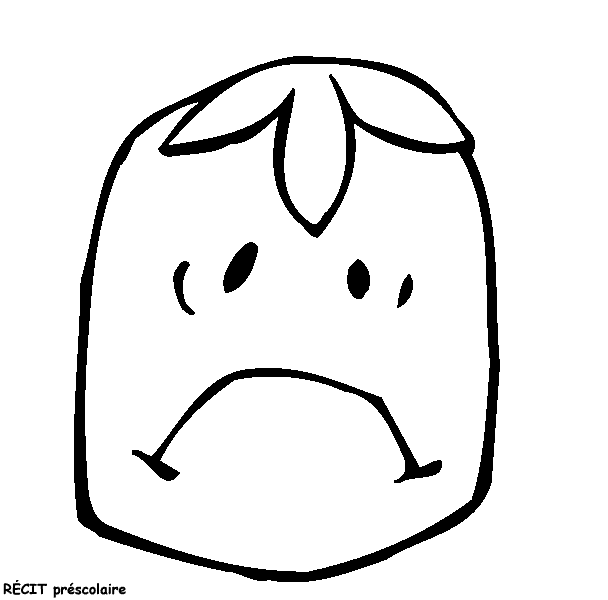 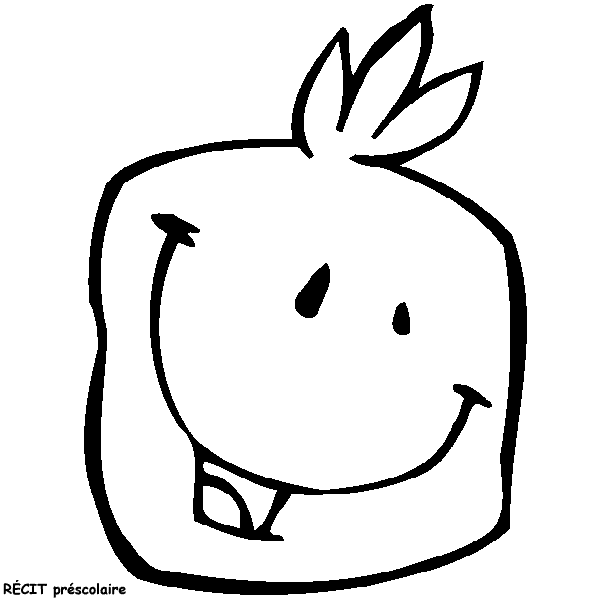 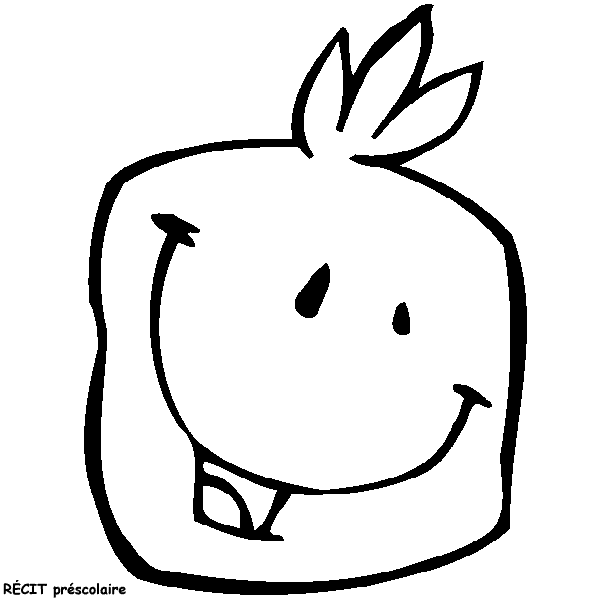 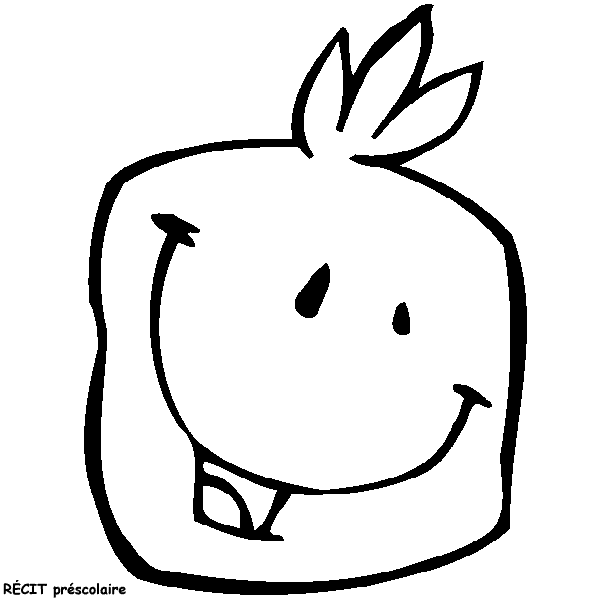 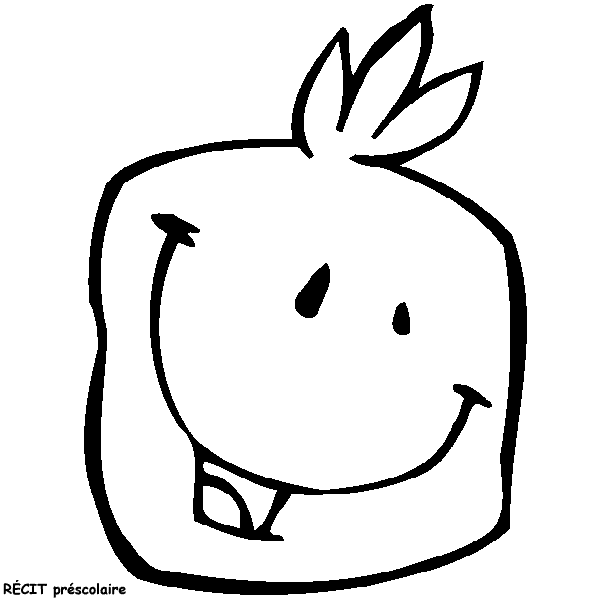 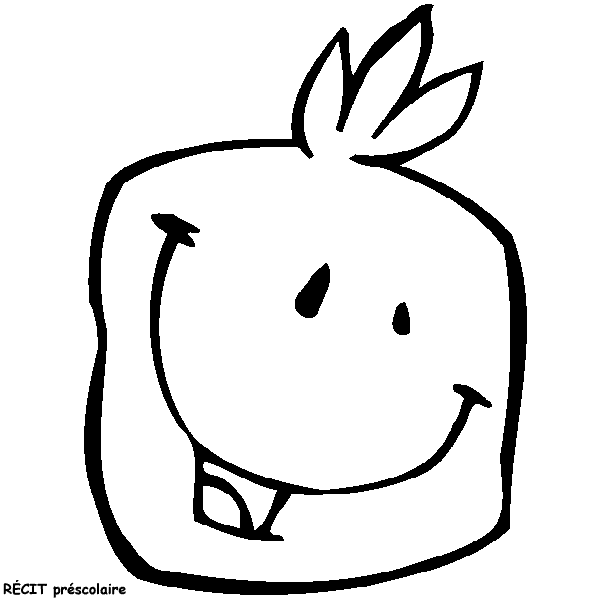 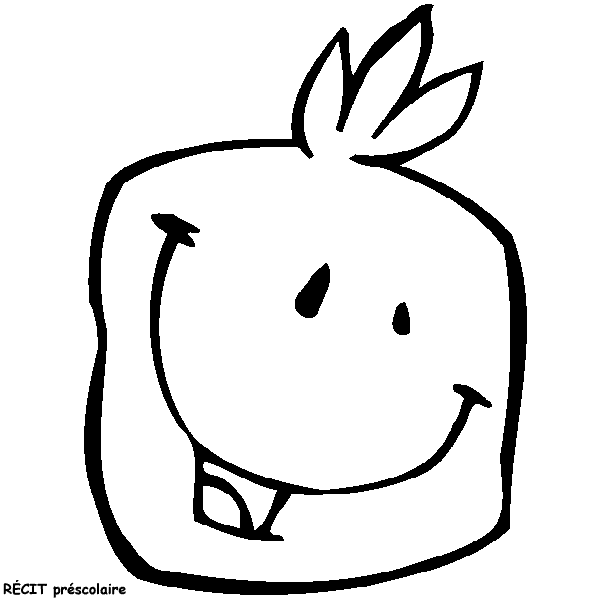 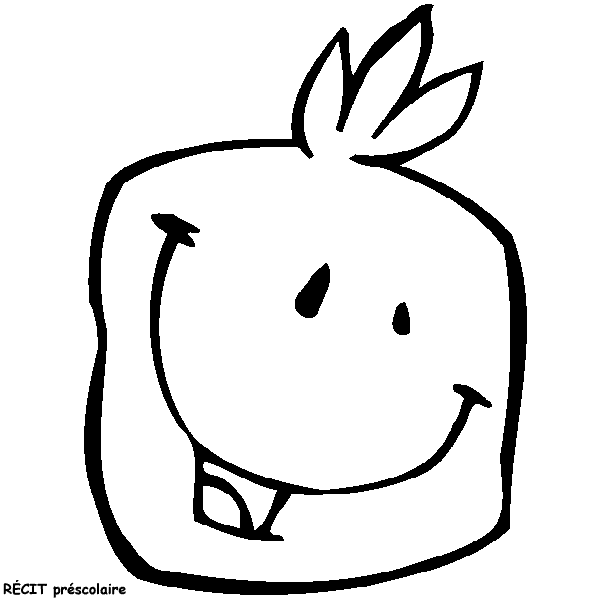 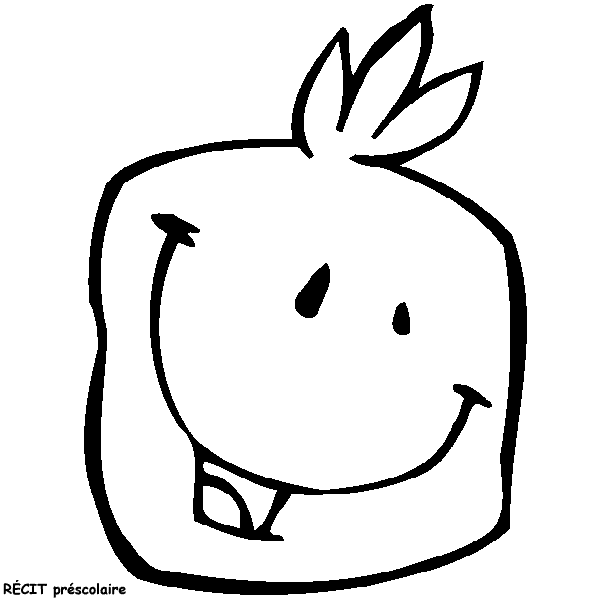 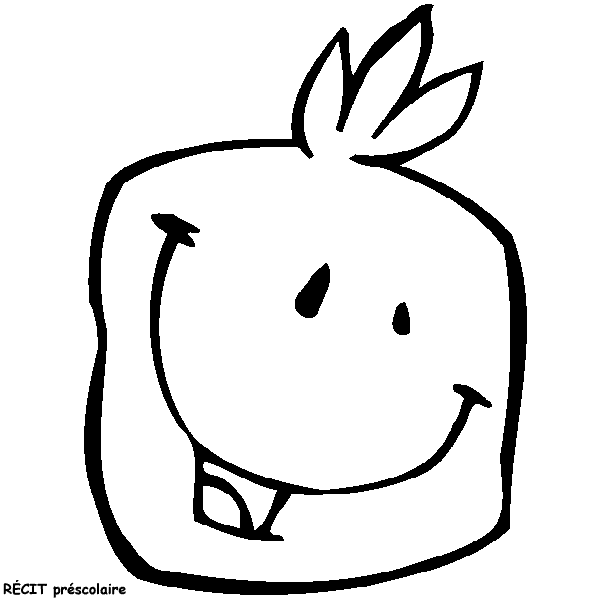 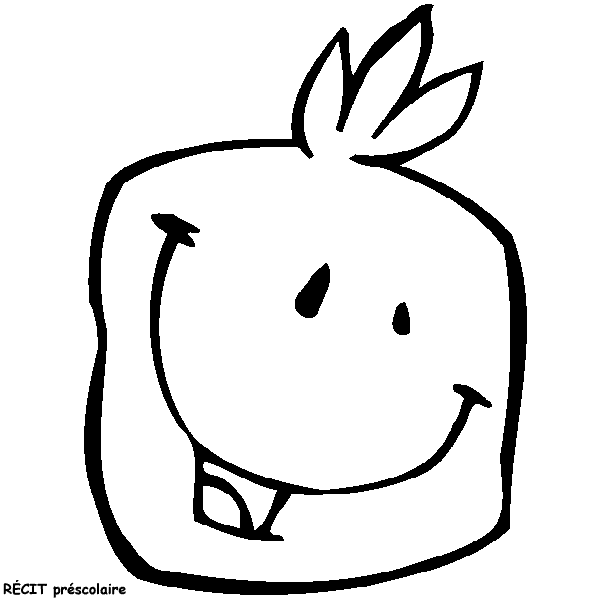 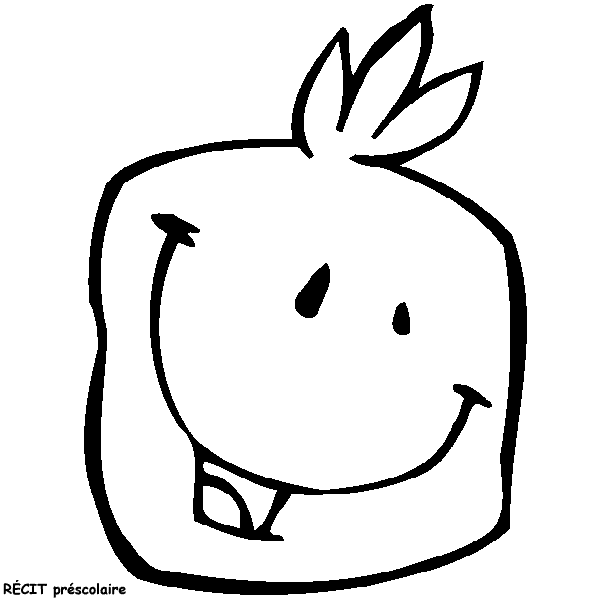 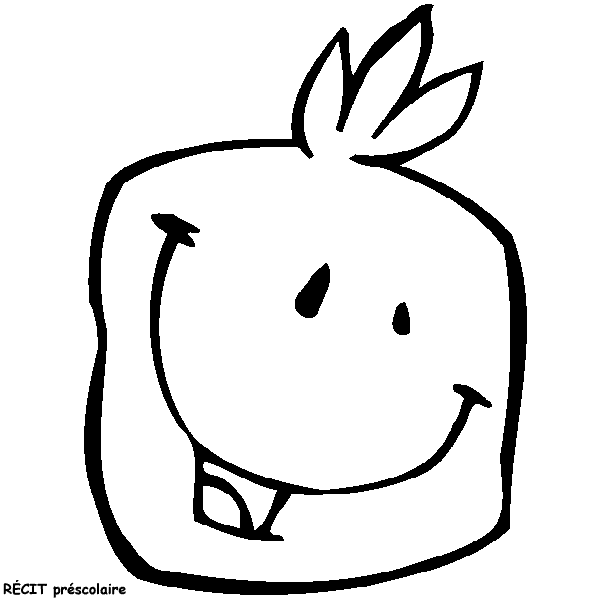 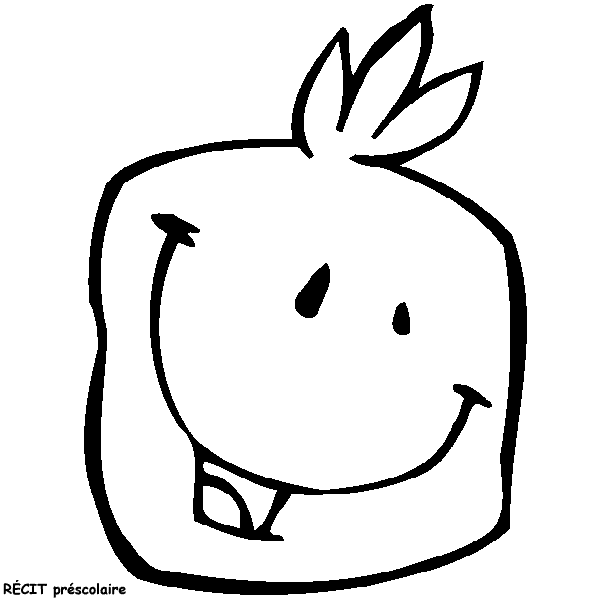 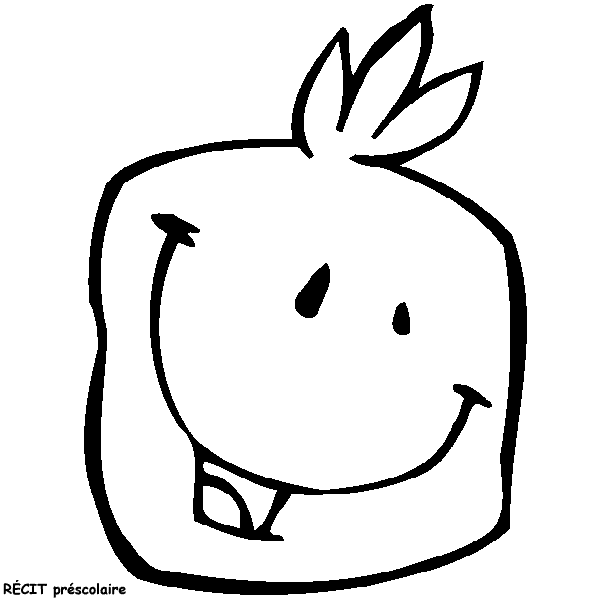 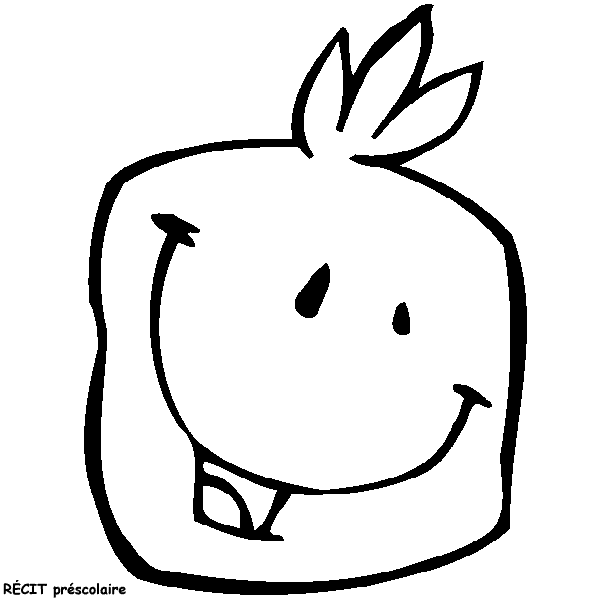 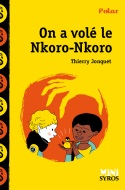 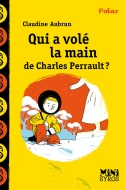 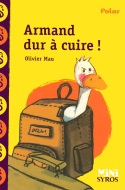 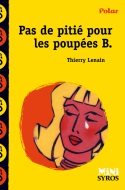 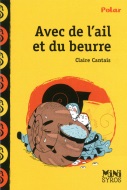 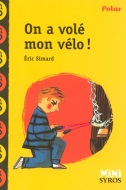 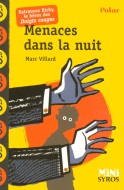 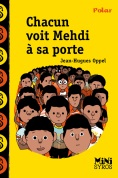